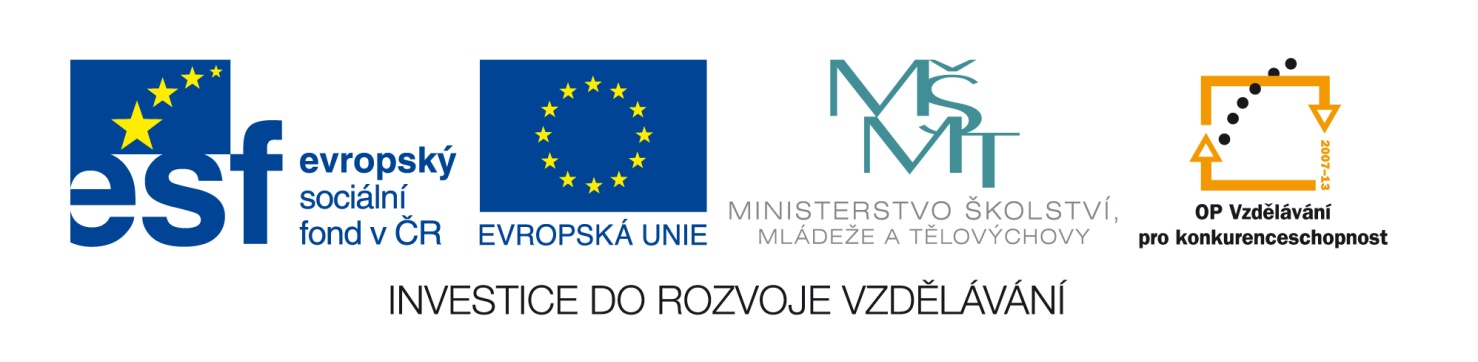 Vzdělávací materiál
vytvořený v projektu OP VK
Anotace
Získávání práce, profesní mobilita
Kde hledat informace o nabídkách práce
Inzerce
Webové stránky případných zaměstnavatelů
Typy od známých
Úřad práce
Pracovní portály: jobs.cz, práce.cz, sprace.cz
Práci hledáme sami
Možnosti na trhu práce
Samostatné podnikání

Vstup do pracovního poměru

Nebo do jiného pracovněprávního vztahu (např. do služebního poměru)
Právo na zaměstnání
Rozumí se jím:

Právo na zprostředkování pracovního uplatnění ve vhodném zaměstnání
Právo na rekvalifikaci
Právo na podporu v nezaměstnanosti a při rekvalifikaci

(kompetence úřadů práce a tzv. agentur práce)
Účastníci pracovně právních vztahů
Zaměstnavatel: 
		právnické i fyzické osoby

Zaměstnanec: 
		fyzická osoba věku minimálně 15 let 

Cizinci a osoby bez státní příslušnosti 
	mohou nastoupit do zaměstnání, jestliže mají 
	v ČR povolení k pobytu a povolení k zaměstnání
Mobilita pracovní síly
Rozumíme jí:

	A/ Možnost změny oboru práce

	B/ Geografickou mobilitu
A/ Možnost změny oboru práce
Ovlivněna:
		- flexibilitou v oblasti legislativy
		- možností rekvalifikace

Omezení:
Obtížný přechod z nekvalifikované práce na kvalifikovanou
Určité práce mají fyzické limity (ženy, starší lidé)
Roste odbornost práce
B/ Geografická mobilita
V ČR zaostává

Důvody: 
	ztráta přátel, opuštění rodiny, jazykové bariéry, vysoká cena nemovitostí, krize,…

Opatření v EU:
	Snaha o uznávání vysvědčení a profesních kvalifikací ze zahraničí
Zaměstnávání občanů ČR v EU
Výhoda v rámci EU:
	Občan ČR a jeho rodinní příslušníci nepotřebují pracovní povolení ani povolení k pobytu ve státech EU

Portál MPSV, sekce EURES 
	– nabídky práce i možnost zadat hledanou práci

Při hledání v zahraničí využijeme Europass
Zdroje:
ze zdrojů autorky